Trigger efficiency study
Trigger channel
Trigger efficiency study
Jpsi data set
[120410, 120526]
Rscan + 2.125 GeV
[141231, 150620]
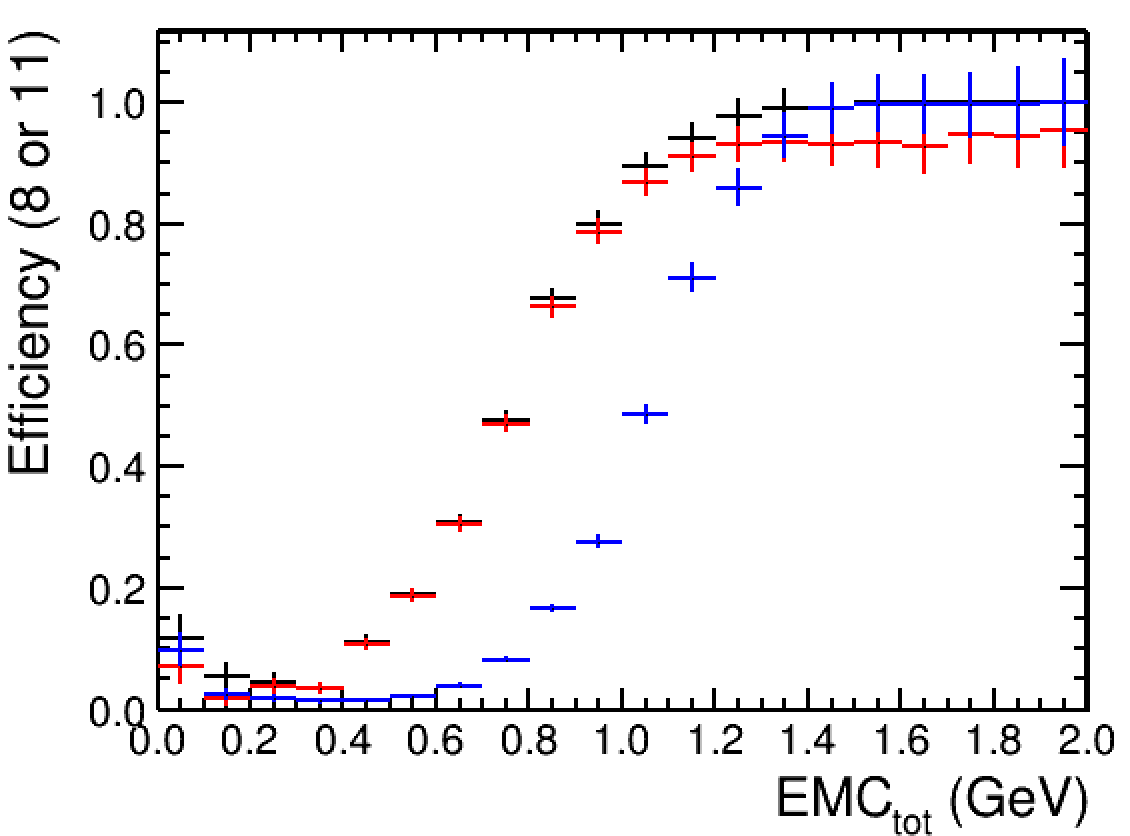 black dot: trigger efficiency of channel8 and channel11 (Nclust>=2)
red dot: trigger efficiency of channel11 (Nclust>=2)
blue dot: trigger efficiency of channel 8 (Nclust in barrel >=1)
Trigger efficiency from inclusive final states
Selection of control sample
more than 2 charged tracks, at least one proton, one kaon or one pion
Data sets
all the data set since 2009 to 2017
Trigger efficiency from inclusive final states
4.040 GeV
[110504, 110603]
3.650 GeV
[090526, 090603]
Jpsi data set
[090612, 090728]
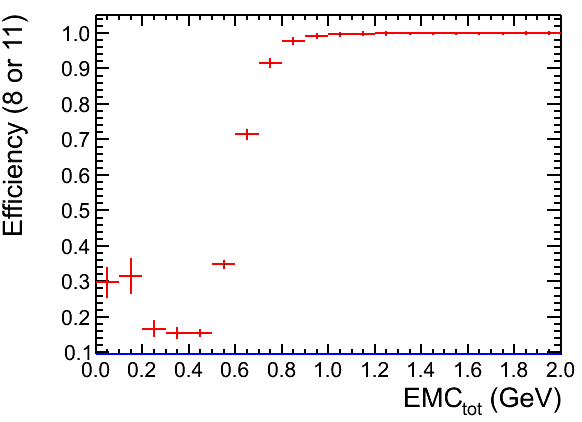 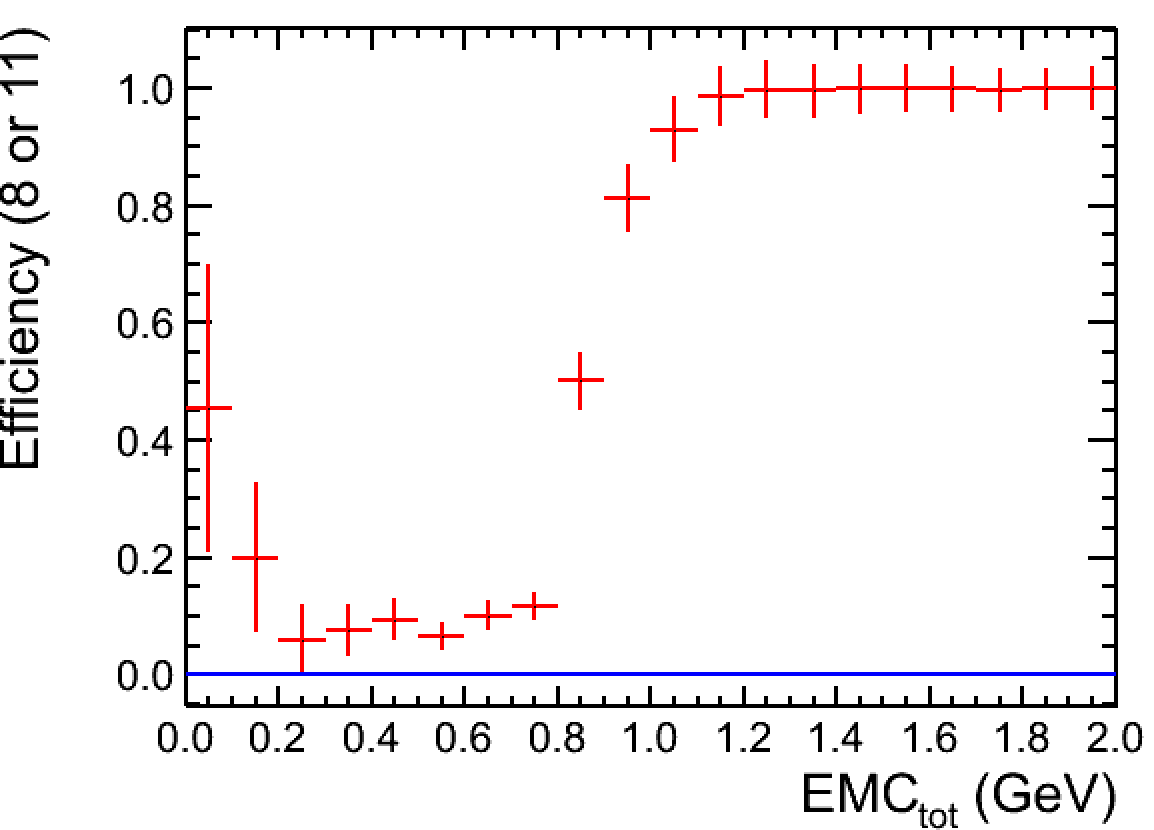 The knee point appears at 0.8 GeV since J/psi data taking in 090612.
Trigger efficiency from inclusive final states
rscan data set
[120608, 120616]
Jpsi data set
[120410, 120526]
xyz data set
[121215, 130512]
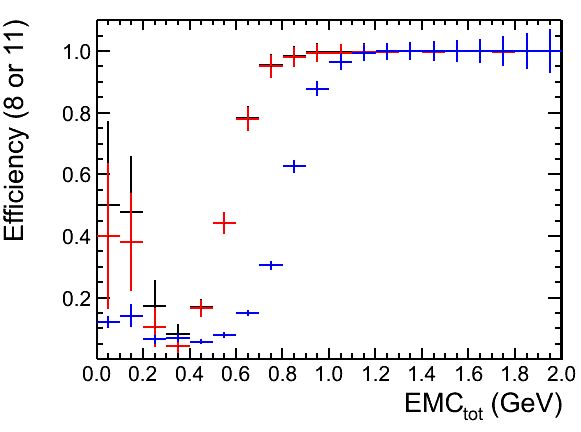 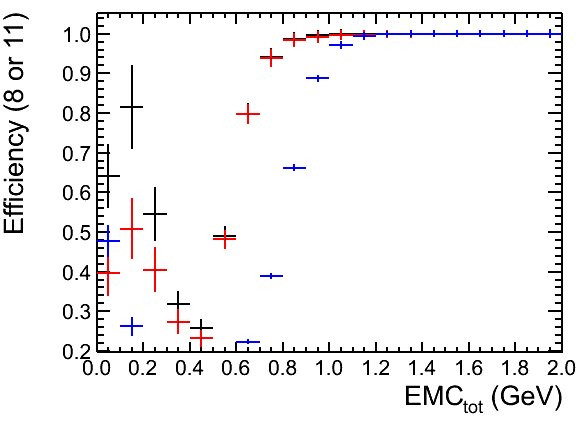 Different energy points shows the same performance on trigger efficiency
Trigger efficiency from inclusive final states
3.65 GeV  
[130605, 130606]
rscan data set
[131210, 140131]
4.6 GeV
[140205, 140311]
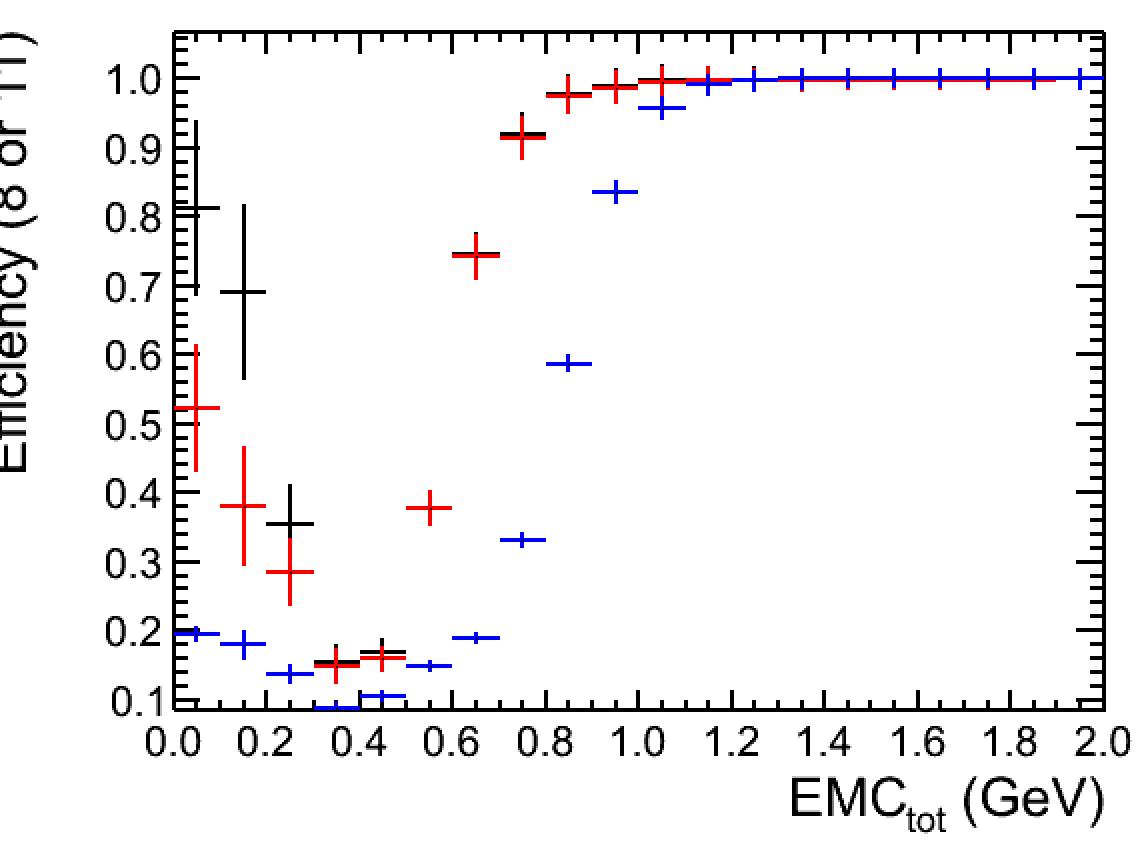 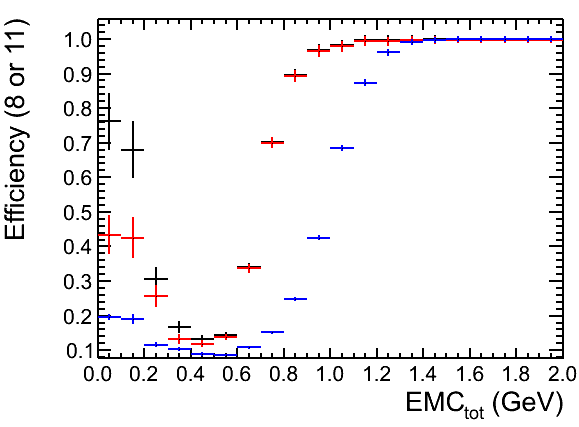 There seems to be a change made since rscan data taking at [3.85, 4.6] GeV,
otherwise it is hard to understand the different knee point which is above 1.0 GeV
Trigger efficiency from inclusive final states
xyz data set
[140312, 140529]
rscan data set
[141231, 150430]
2.125 GeV
[150501, 150620]
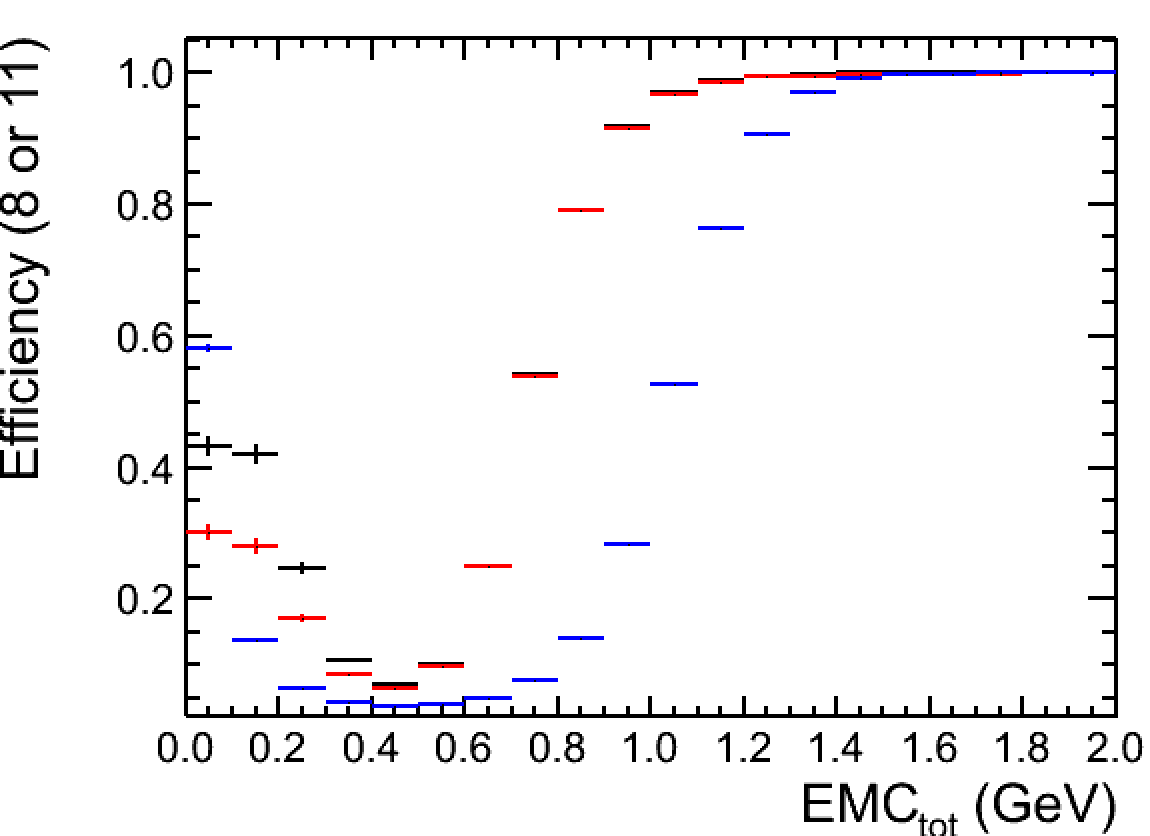 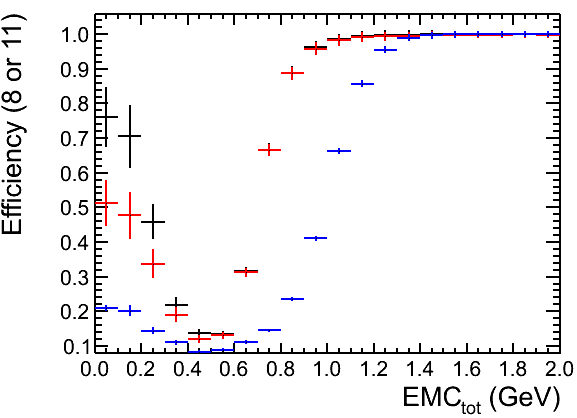 Backup
Rscan + 2.125 GeV
[141231, 150620]
Jpsi data set
[120410, 120526]
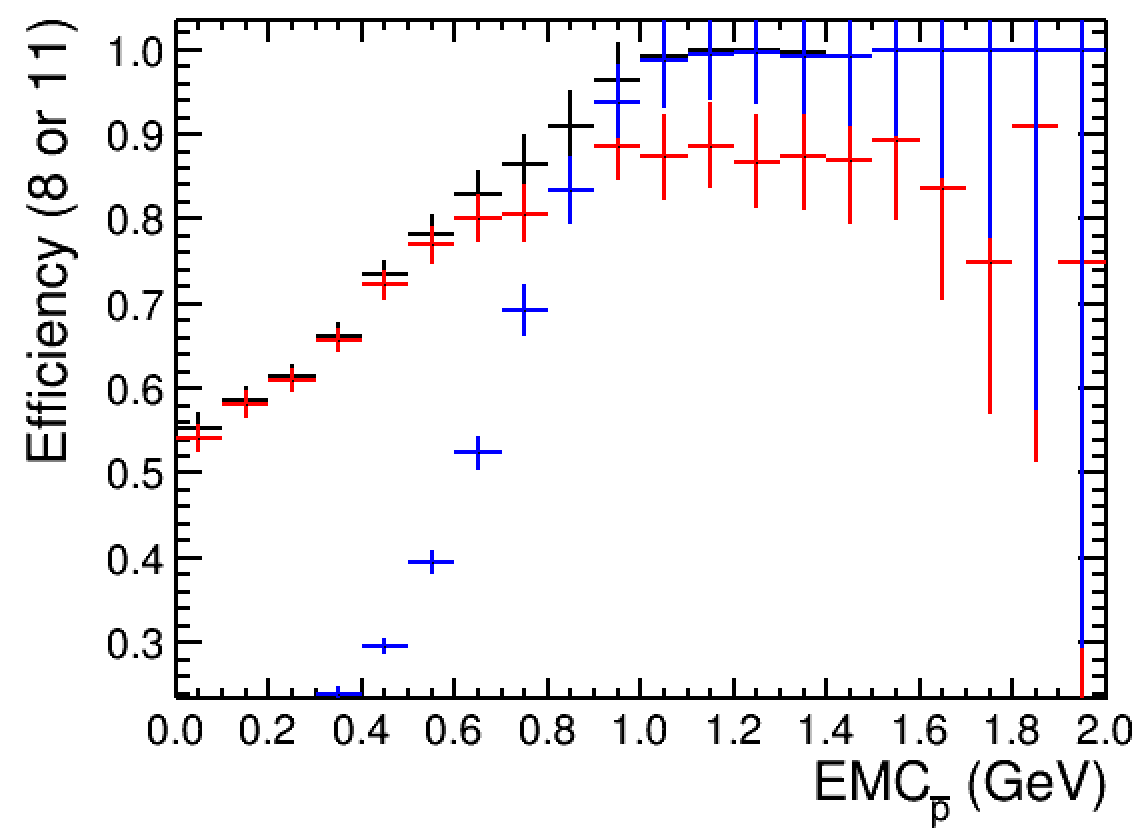 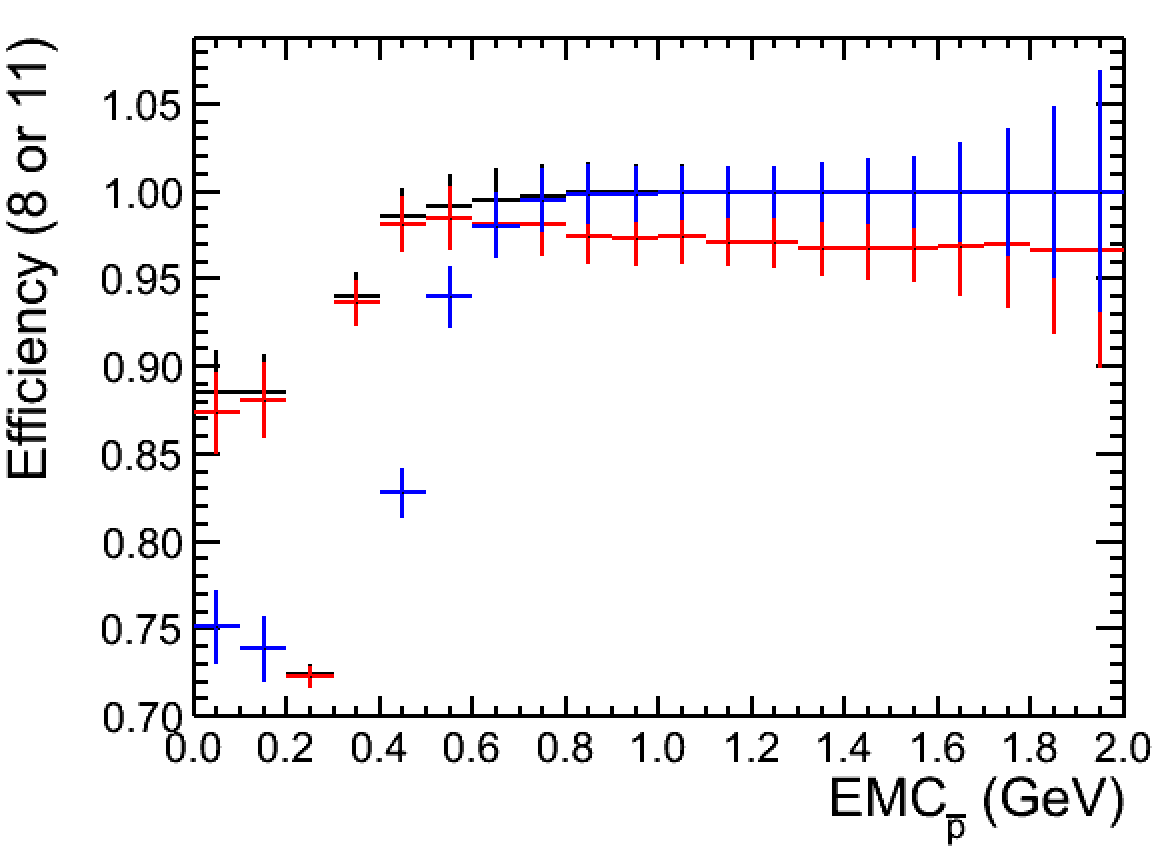